5. B – English 27th – 30th April
Kontrola WB 39/5
Společně jsme zvládli lekci 4D. Měli bychom mít:
Zapsaná slovíčka 4D
Pracovní sešit str. 38 a 39
+ za umimeanglicky získávají: Emilka Š, Khulan, Miri (1), Vincent, Emilka P., Adam, Lukáš, Viktor, Bára (1)
Tento týden nás čeká část opakování Unit 4 a čtení o sportech.
Online hodina bude tento a příští týden už ve čtvrtek v 10:30 hodin! 
Na online hodině se společně podíváme na videoo sportech.
Na čtvrtek si připravte Úkol 3 a stáhněte si pracovní list, který bude na webu.
Pro zájemce také budeme ve čtvrtek pokračovat ve čtení Round the world in 80 days. Chapter 2
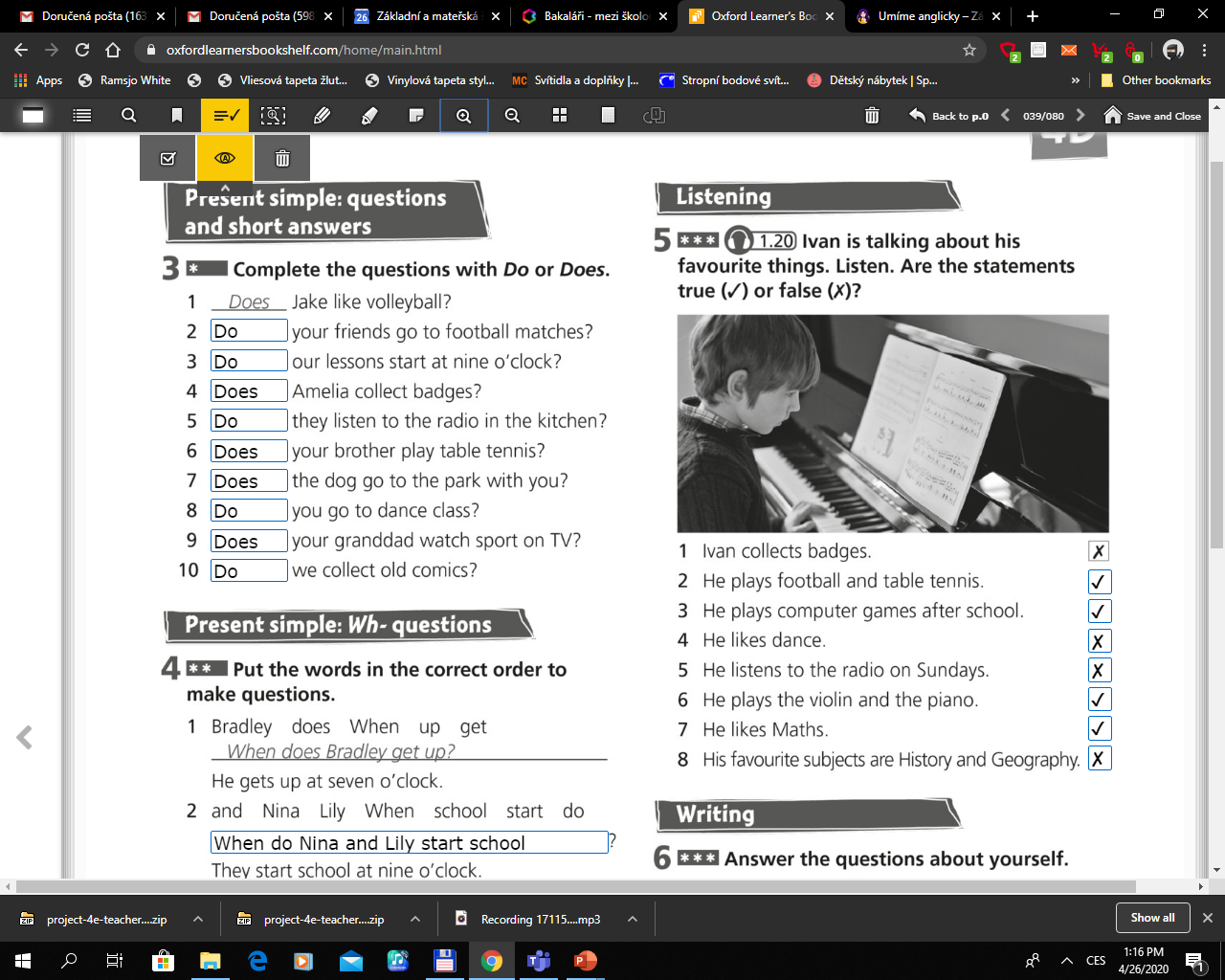 Úkol 1 – Opakování – pracovní sešit
Game – What´s the time? 
https://www.gamestolearnenglish.com/telling-the-time/

Pracovní sešit str. 40
Cvičení 1 – Napiš nejdřív otázku a potom odpověď
Cvičení 2 – Podle kalendáře tvoř věty o tom, co Dan dělá v týdnu.

Kontrola WB na další straně.
Kontrola WB
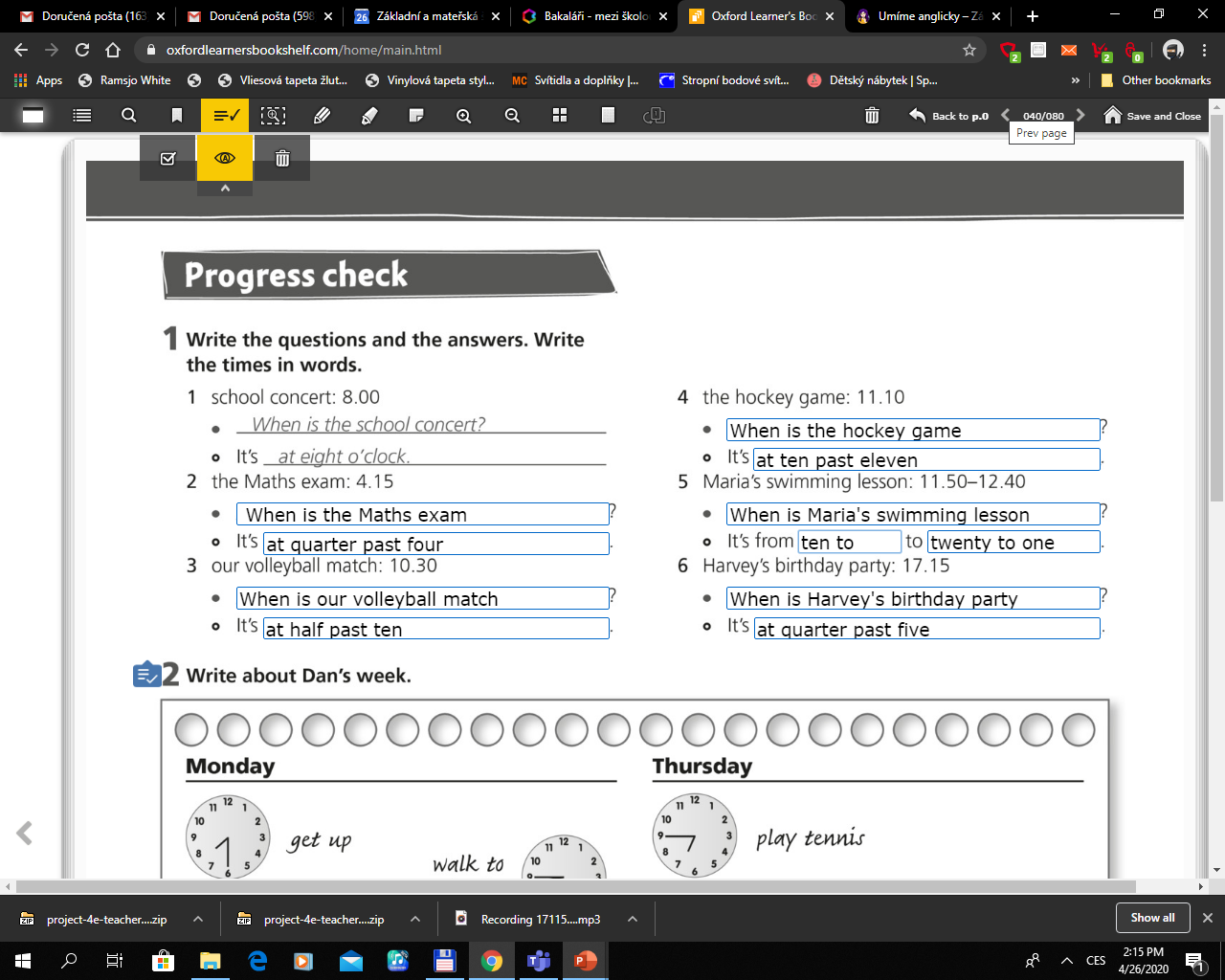 Strana 40
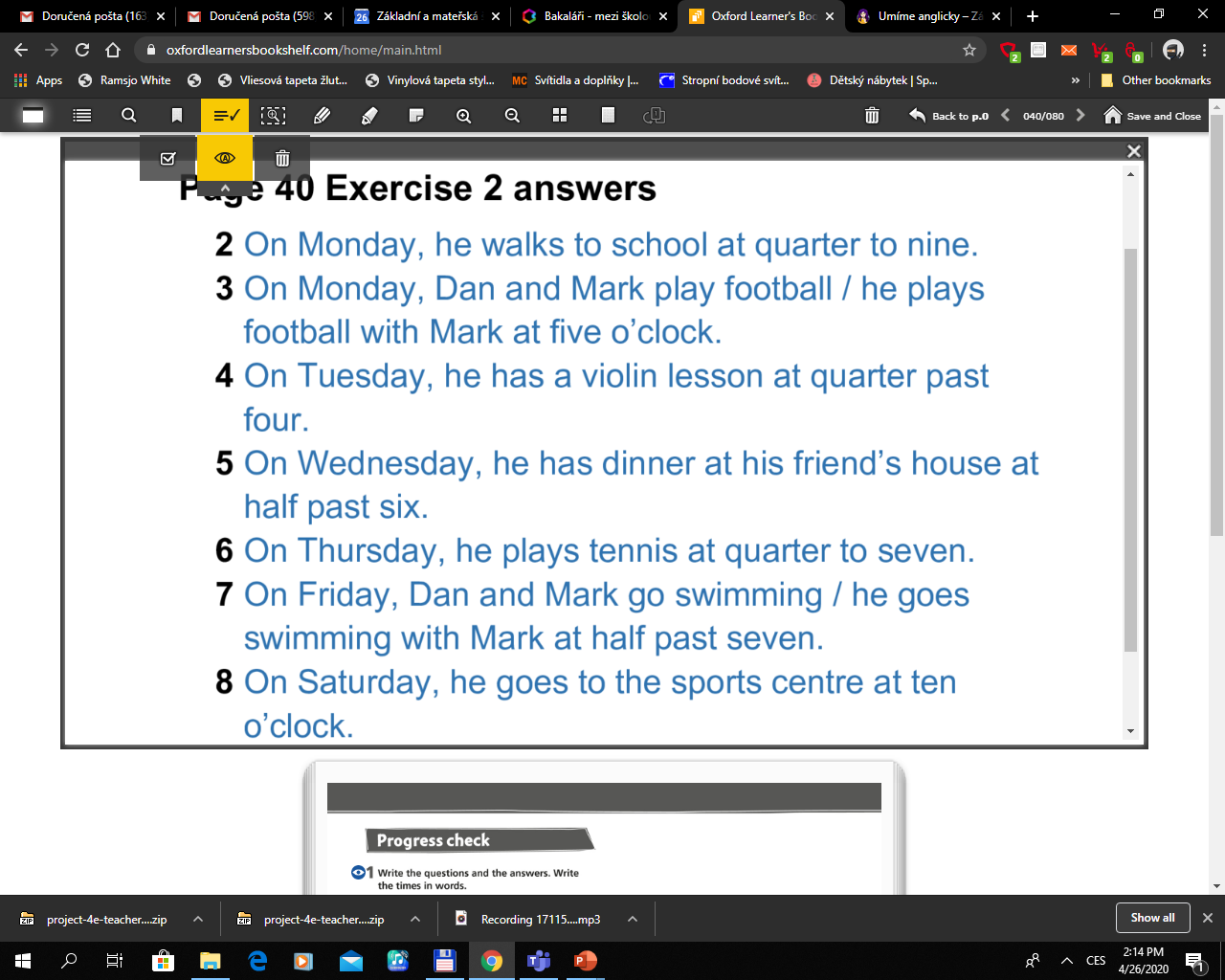 Úkol 2 - Sports
Game – Sports (vyberte si v druhé řadě rámeček Sports)
https://www.gamestolearnenglish.com/vocab-game/
Učebnice str. 48 – CULTURE a sešit
48/1 podívejte se na obrázky a přečtěte si názvy oblíbených sportů v Británii a USA. Do sešitu si připravíme tabulku a podle textu ve cvičení 1 si jí doplníte pro Británii a USA. Zkuste vymyslet, jaké sporty jsou oblíbené u nás:


Řešení na dalšístraně:
Učebnice str. 48/1
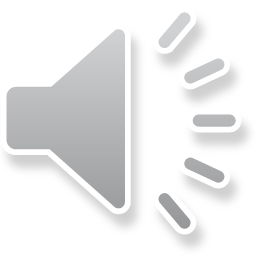 Poslouchej a kontroluj.
Úkol 3 - Sports
Učebnice 48/2 Přečti a poslechni si text o sportech na Britských školách. 
Do sešitu si vyplň tabulku podle učebnice 48/2



Vyber si jeden z následujících sportů a zjisti o něm do čtvrtka něco na internetu (kolik hráčů, jaké vybavení je potřeba, kde se hraje, je na Olympijských hrách?)
hockey (pozemní hokej), netball, rugby, javelin, cricket, baseball, American football
Zapiš si do sešitu nebo můžeš zkusit na PC třeba ve Wordu nebo Powerpointu (nápověda na další straně)
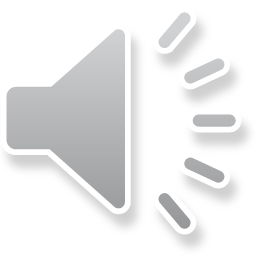 Můžeš zkusit odpovědět na tyto otázky. Na počítači můžeš také přidat obrázek vybraného sportu.
How many players?
Is it for men and women?
Do you play it outside or inside?
Is it an Olympic sport?
Where is it popular?

Svou práci v sešitě vyfoť apošli na můj email, nebo práci
z počítače:
mccollum@santoska.cz
Kontrola tabulky 48/2
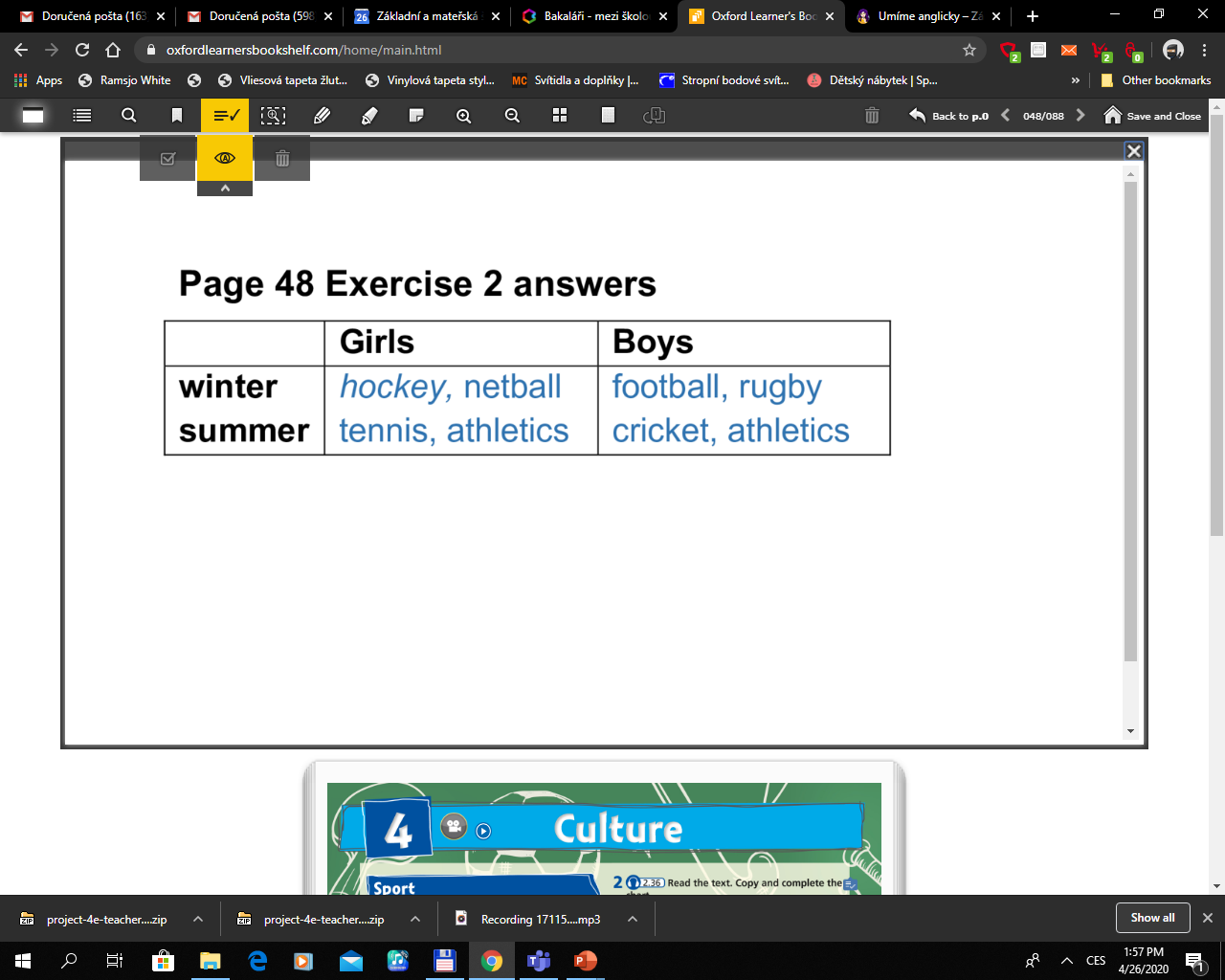 To je pro tento týden všechno.
Podívej se na video, jak se 1. květen slaví školáci v USA, ale i v Británii.

https://www.youtube.com/watch?v=ncIAdeQGxoo

Have a nice weekend!
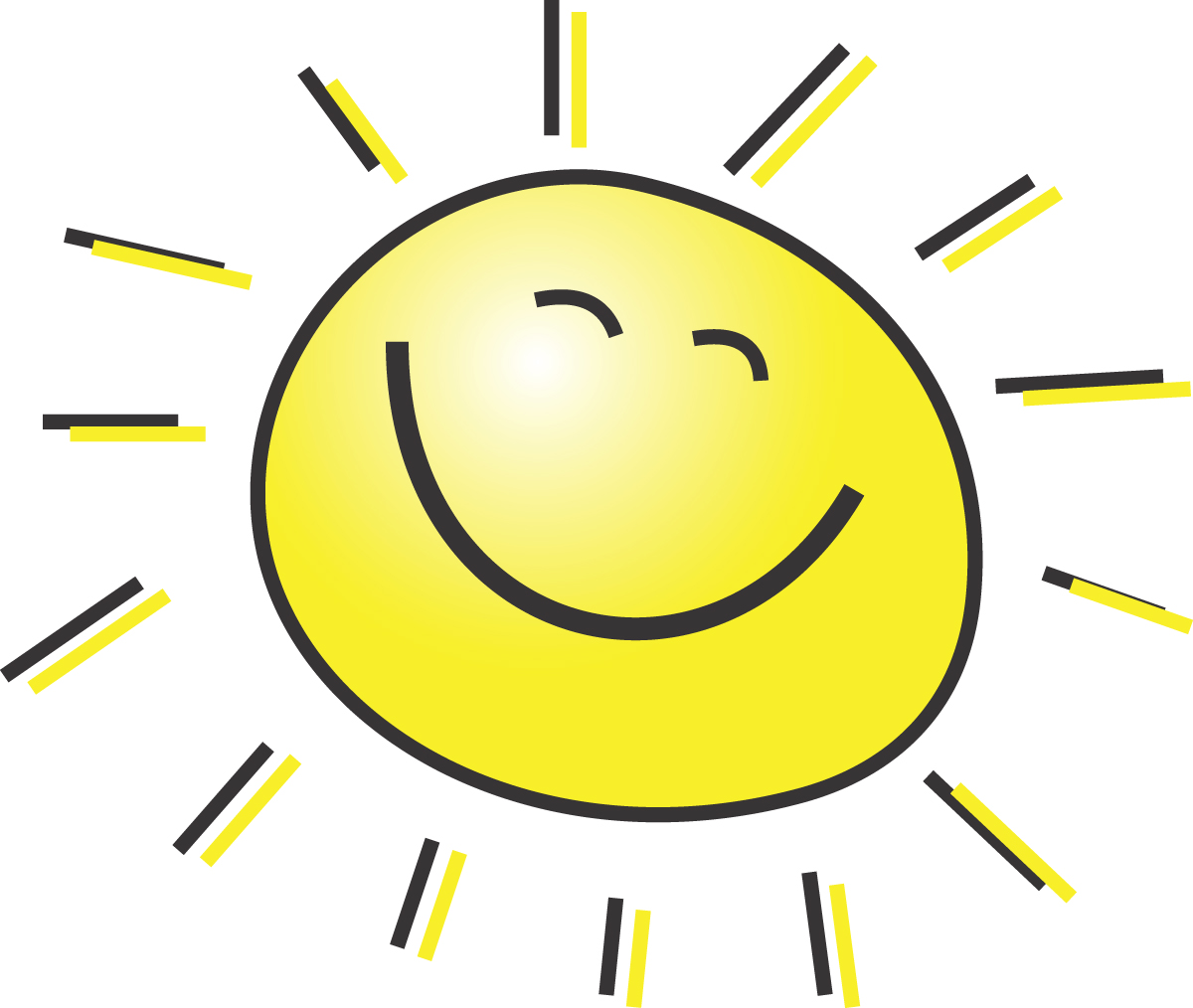